Підготовив учень 11 класу
Солодкий Вадим
Презентація на темуРух планет сонячної системи
РІЧНИЙ РУХ ЗЕМЛІ НАВКОЛО СОНЦЯ
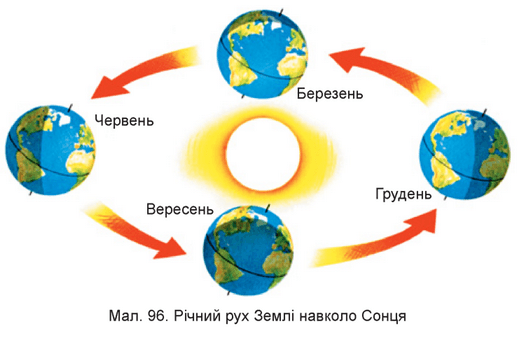 ПЛАНЕТИ СОНЯЧНОЇ СИСТЕМИ
Сонячна система утворилася близько 4,6 млрд. років тому. Група планет разом з Сонцем і складають Сонячну систему. Меркурій, Венера, Земля, Марс, Юпітер, Сатурн, Уран, Нептун, Плутон, які зі своїми 57 супутниками звертаються навколо масивної зірки по еліптичних орбітах. Сонце - центральне тіло Сонячної системи - представляє собою гарячий газова куля. Воно в 750 разів перевершує за масою всі інші тіла Сонячної системи разом узяті. Саме тому всі в Сонячній системі можна наближено вважати обертається навколо Сонця. Землю Сонце "переважує" в 330 тисяч разів. Сонце - найближча до Землі зірка, воно - єдина із зірок, чий видимий диск помітний неозброєним оком. Всі інші зірки, віддалені від нас на світлові роки, навіть при розгляді у найпотужніші телескопи, не відкривають жодних подробиць своїх поверхонь. Світло від Сонця доходить до нас за вісім з третиною хвилин. За однією з гіпотез, саме разом з Сонцем утворилася наша планетна система, Земля, а потім і життя на ній. Як і всі зірки, Сонце народилося в зіщулена газопилової туманності. У центральній частині температура на Сонці дорівнює 15.000.000 К, а тиск досягає сотні мільярдів атмосфер. Усі планети умовно розділені на дві великі групи мають схожий хімічний склад, середню щільність і зіставні розміри. Внутрішня або земна група (розташовані ближче до Сонця) - до неї входять Меркурій, Венера, Земля, Марс. Зовнішня група (планети-гіганти) - до неї входять Юпітер, Сатурн, Уран, Нептун.
ЗОБРАЖЕННЯ ПЛАНЕТ НА МАЛЮНКУ
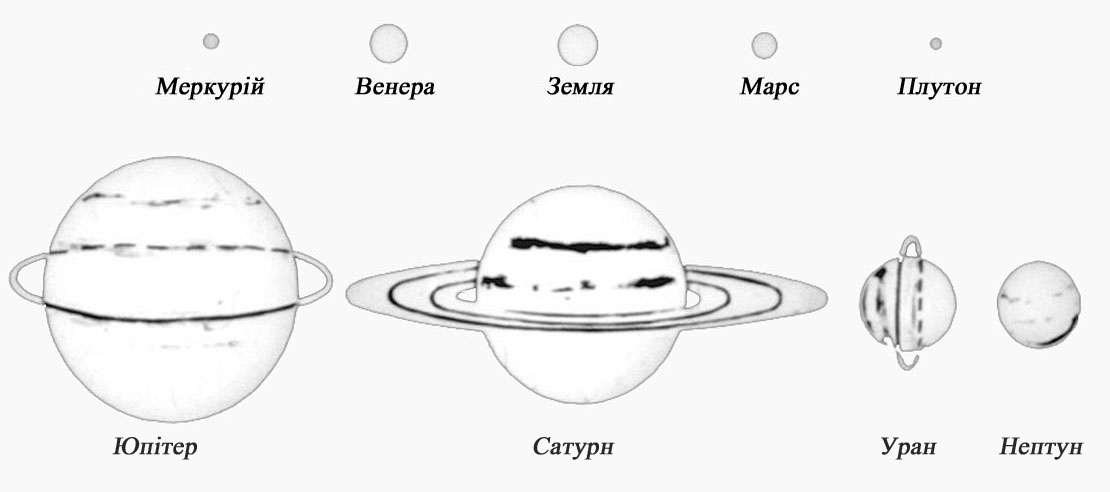 АНОТОВАНИЙ СПИСОК КОРОТКИХ ПОСИЛАНЬ
1. https://www.google.com.ua








2. http://ua-referat.com
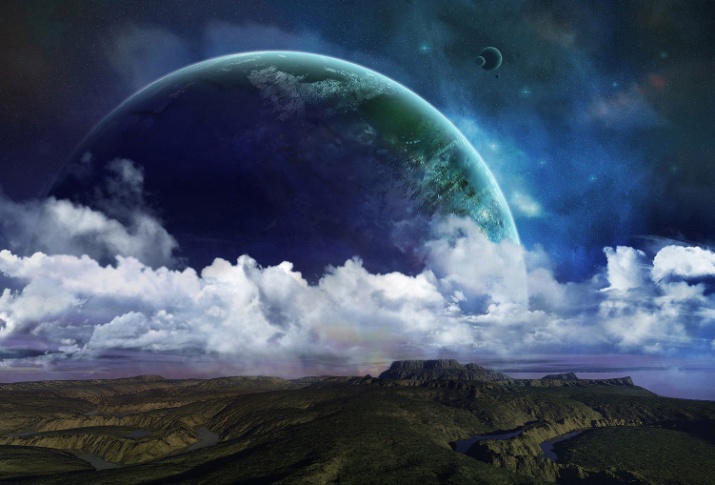 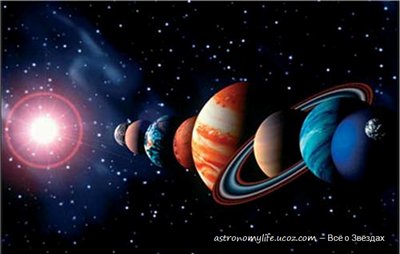 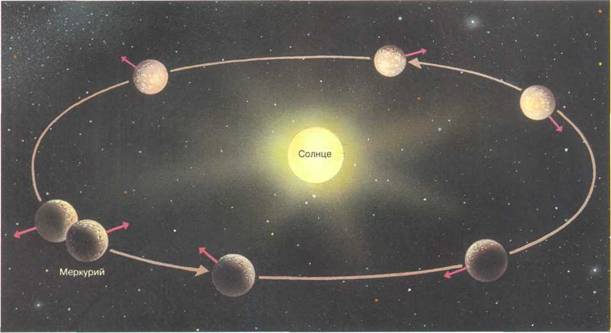